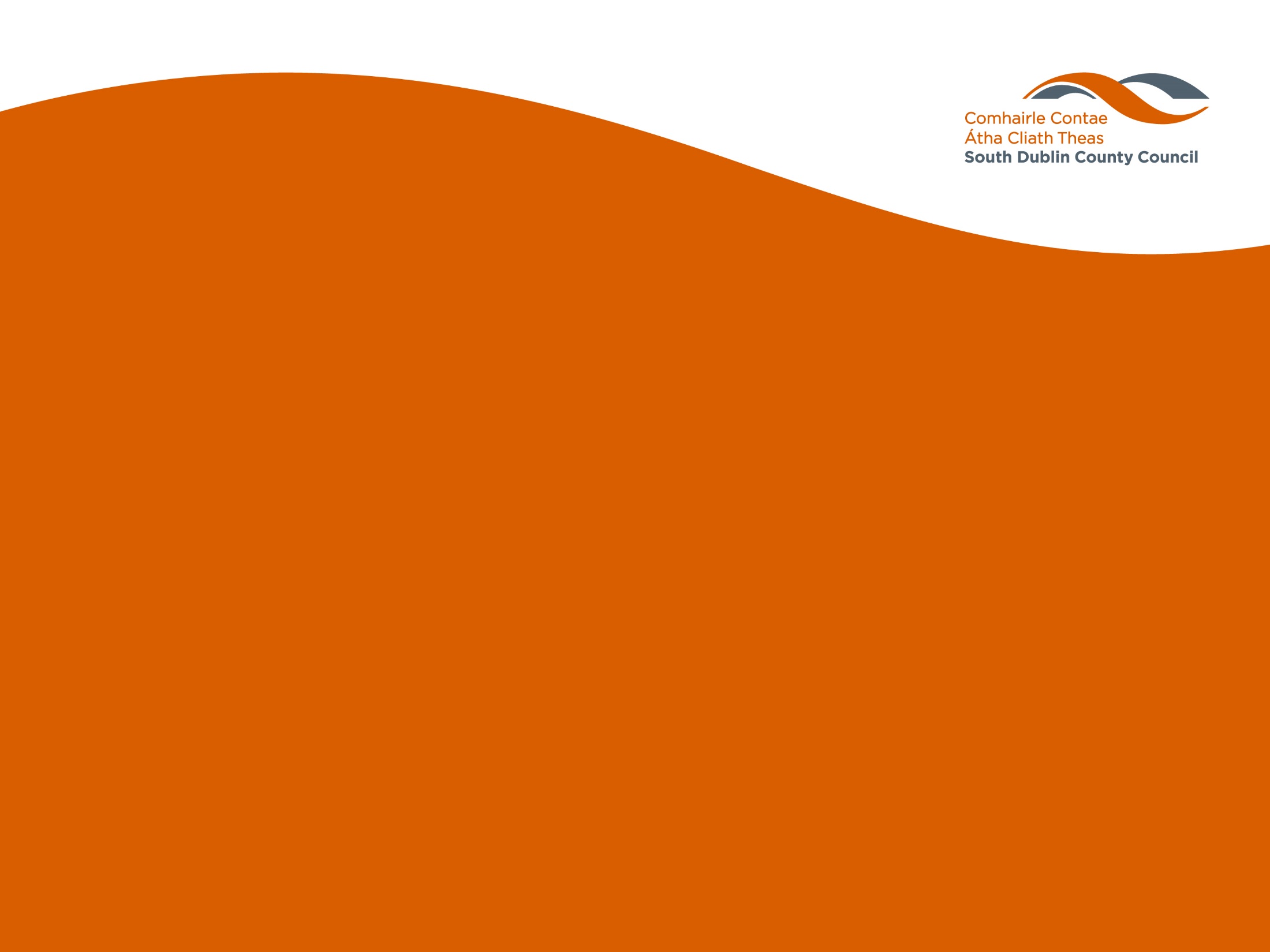 Draft Biodiversity Action PlanChief Executive’s ReportPrepared by LUPT
Council Meeting, November 2020
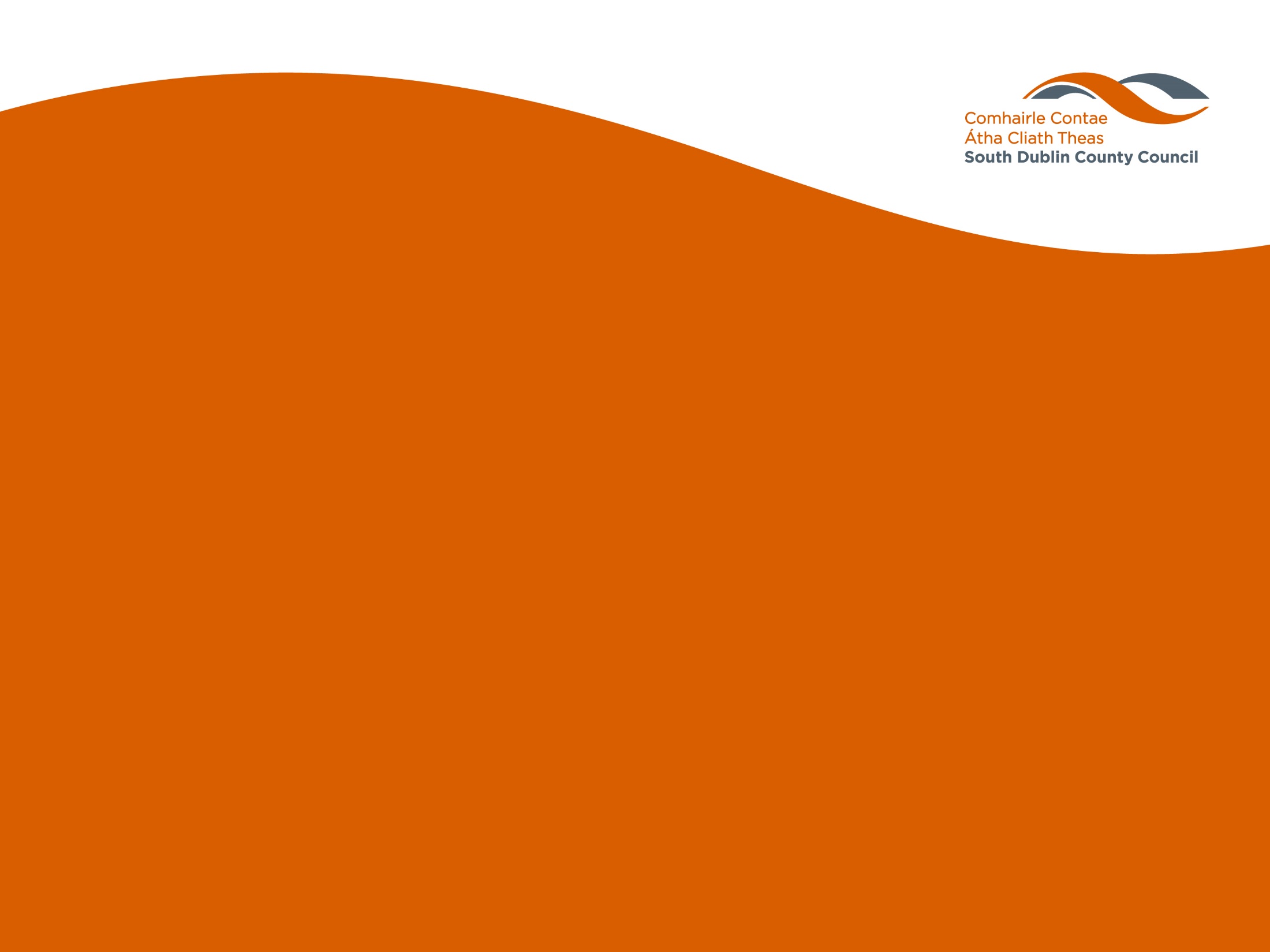 Public Consultation on Draft Biodiversity Action Plan
Consultation period -  3rd July to 10th August 2020

2 on-line webinar consultation events were hosted	

Promoted via digital media platforms and local media (advert and newspaper articles)

34 submissions received – c.460 topics raised (including duplications)
[Speaker Notes: - A quick summary of the recent process – drop if you think it’s unnecessary]
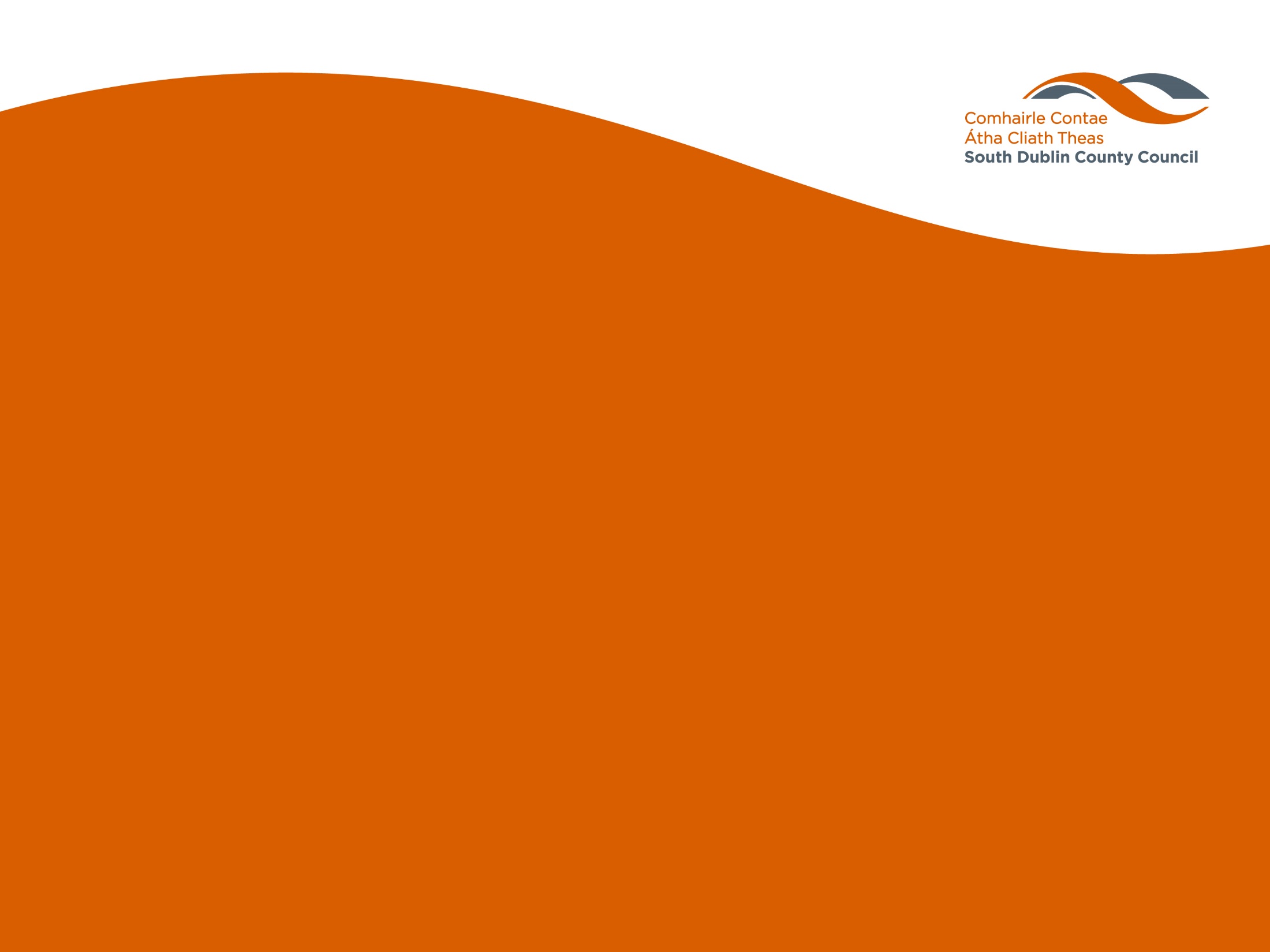 Key Submission Issues
a general welcome for the preparation of a Biodiversity Action Plan

suggestions for specific local biodiversity projects/ biodiversity training/ designation of new sites/ rewilding projects/ habitat retention and restoration/ improved protection measures  

requests for details re timeframes, targets, implementation processes, reporting, monitoring, effective enforcement, best-practice, good governance

requests for commitment to funding and resources, including a Biodiversity Forum, a Biodiversity Officer post, and an appropriate budget for biodiversity projects
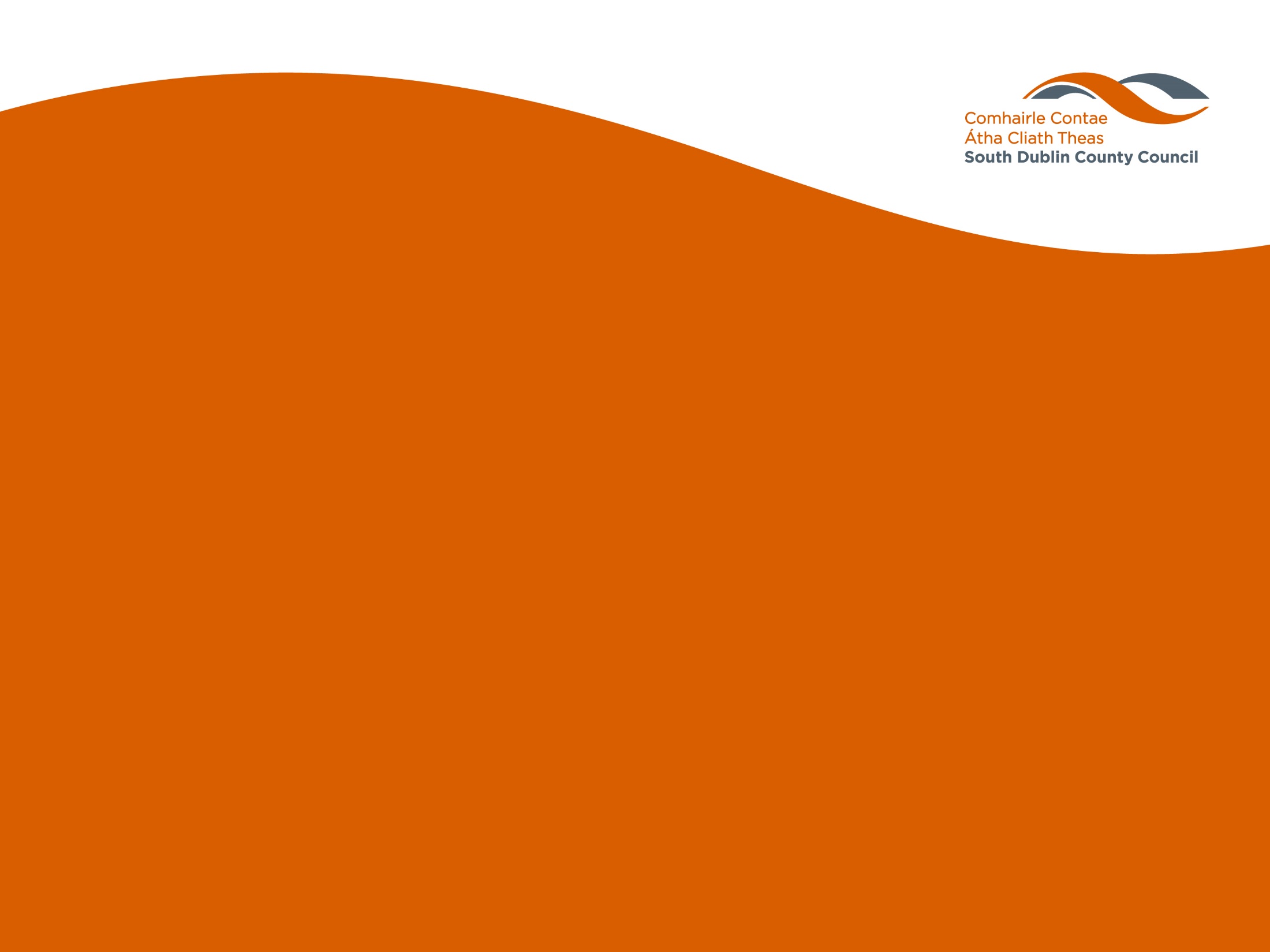 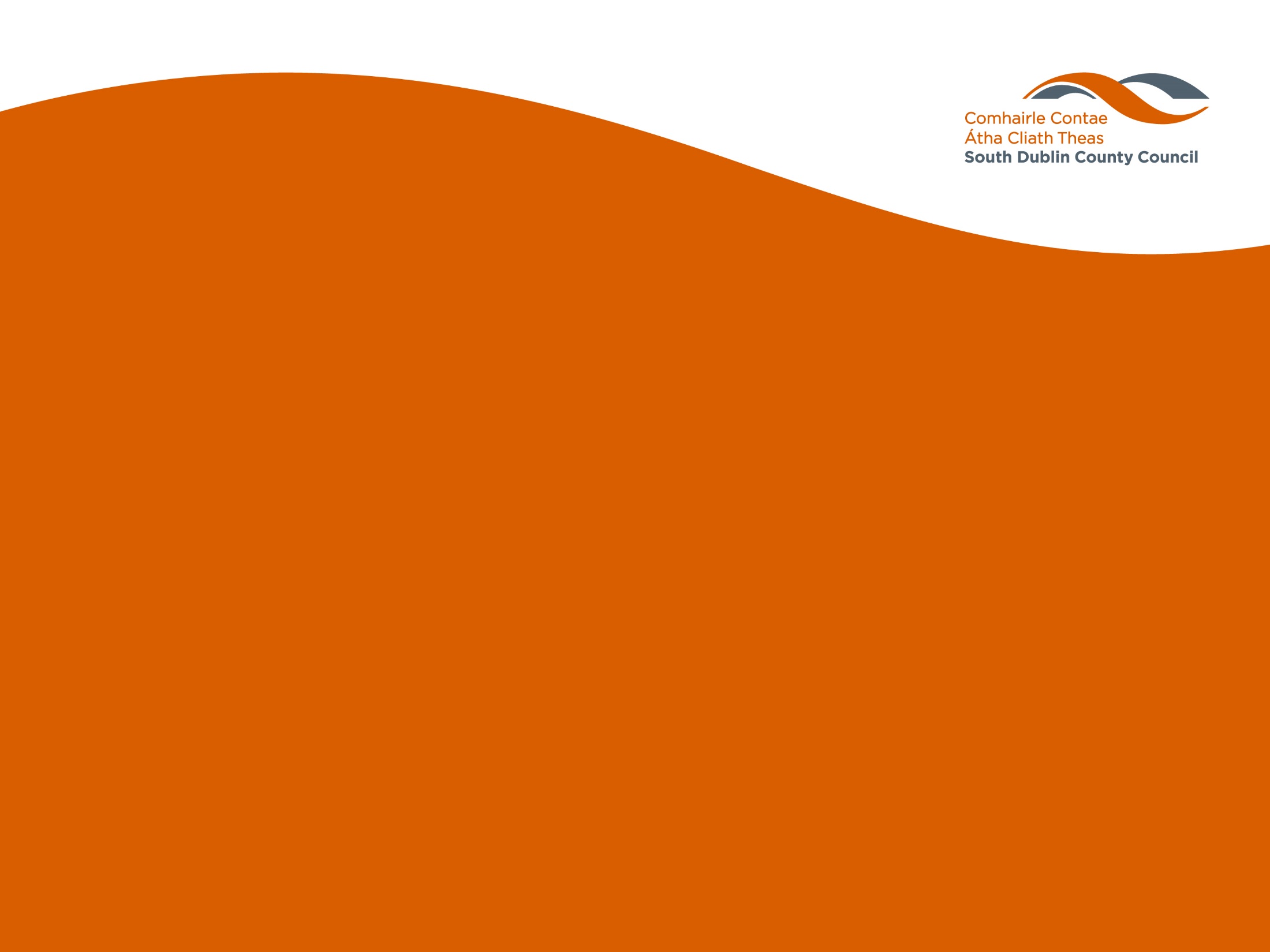 Why is it important?
Chief Executive’s Report
1)	C.E. Recommended Changes 
	- arising from submitted requests for details re Biodiversity 	  	  Forum
	- arising from amendments to wording of proposed draft   	 	  Actions in displayed draft Plan  	

2)	C.E. Recommended Changes
	- arising from an evaluation of the submissions received, 	 	  resulting in the inclusion of additional Actions and  	 	 	  additional details regarding targets, timelines, project owner
Food  - wide variety of crops and animal livestock form our basic diet	
	 
Medicines – medicinal drugs, anti-biotics, anti-cancer treatments
 
Other ‘Ecosystem Services’ – pollination, clean air, carbon sequestration, wetland cleansing of  water, flood management, healthy soils

Raw materials - including wood, biofuels and plant oils that come from both wild and cultivated species

Resilience – our ability to adapt to environmental threats such as disease and climate change

Intrinsic value - well-being, significant health benefits from being in Nature, tourism
[Speaker Notes: I’m assuming here that the presentation (and the report itself) is going to look at the 2 elements: the C.E. Recommended Changes and the C.E.’s Recommendations on the Submissions – if it’s not, feel free to change/amend these slides as appropriate]
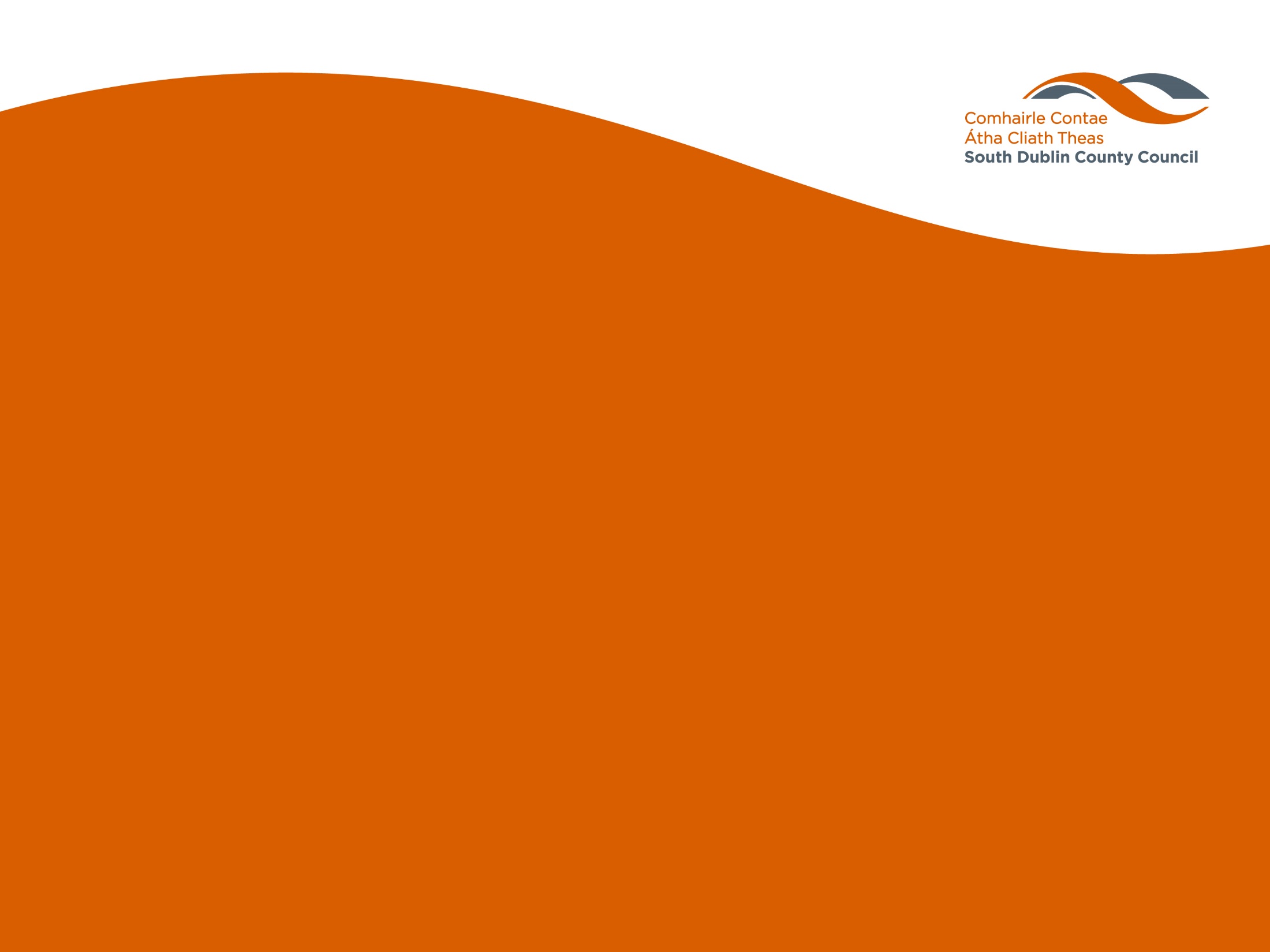 1)	Chief Executive’s Recommended Changes
1)	Revision of text in Section 6.2 The Next Steps, to outline the 		formation of a joint sub-committee on biodiversity of the LUPT 	and EWCC Special Policy Committees, in conjunction with the 	formation of an Internal Working Group to oversee the 		implementation of the Biodiversity Action Plan
2)   Rewording of Action 2.3, Action 3.2, and Action 3.3
[Speaker Notes: Eoin, I don’t know how much detail needs to go into 2) above e.g. do the changes actually need to be read out?  
Also, none of the more dramatic changes to the wording of the actions in the 4th Theme need to be listed in 2) above, as they weren’t on display in the first place.]
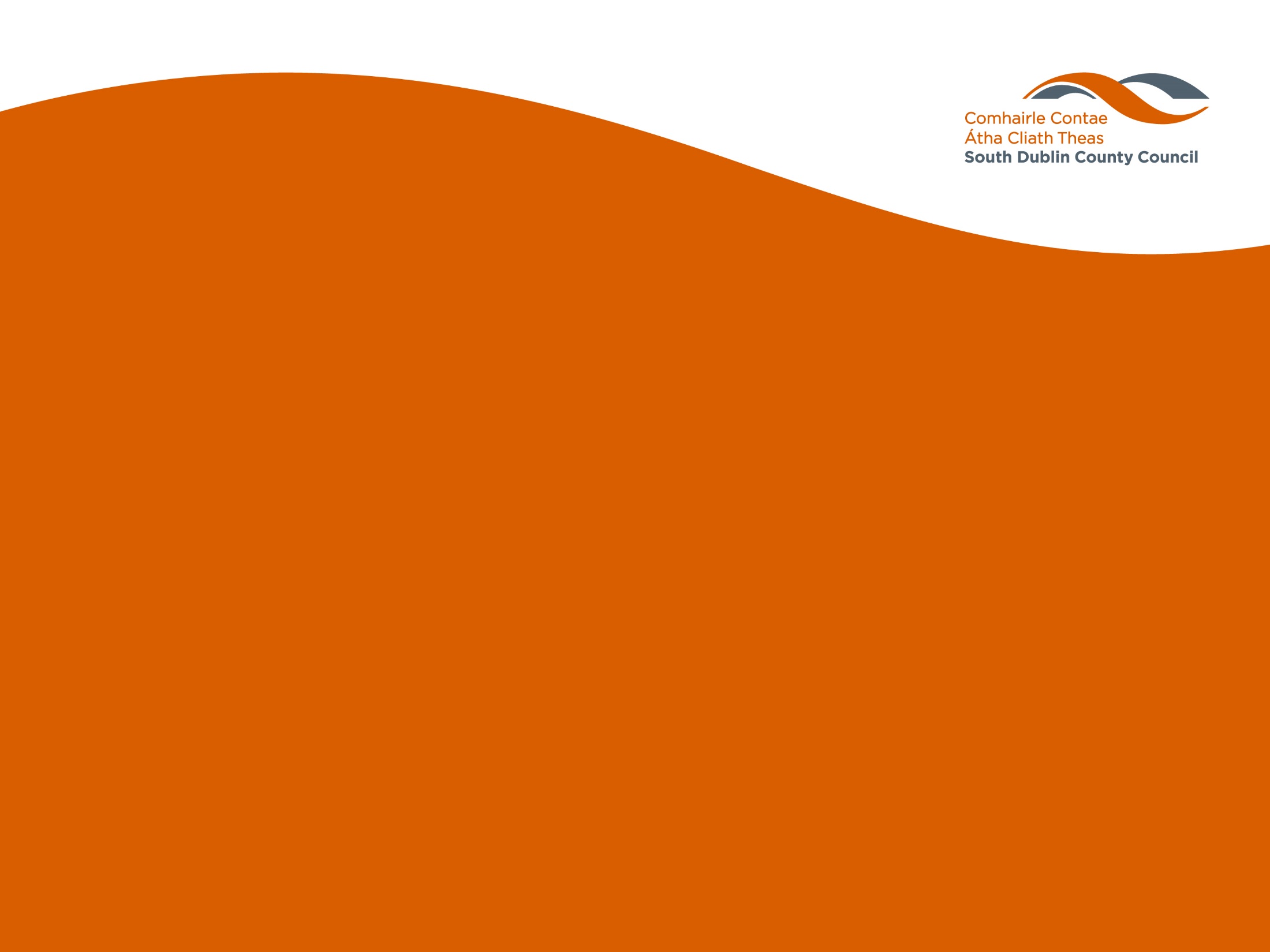 2)	Chief Executive’s Recommendations on 	submissions
Additional columns are proposed to the Actions matrix, to provide for the inclusion of details on Target/Aims, Timescale, and Action Owner

An additional action is proposed in Action 1.1 to provide for a the construction of a GIS database on biodiversity information

An amended action is proposed in Action 3.1 to provide for biodiversity training and the annual reporting on biodiversity issues
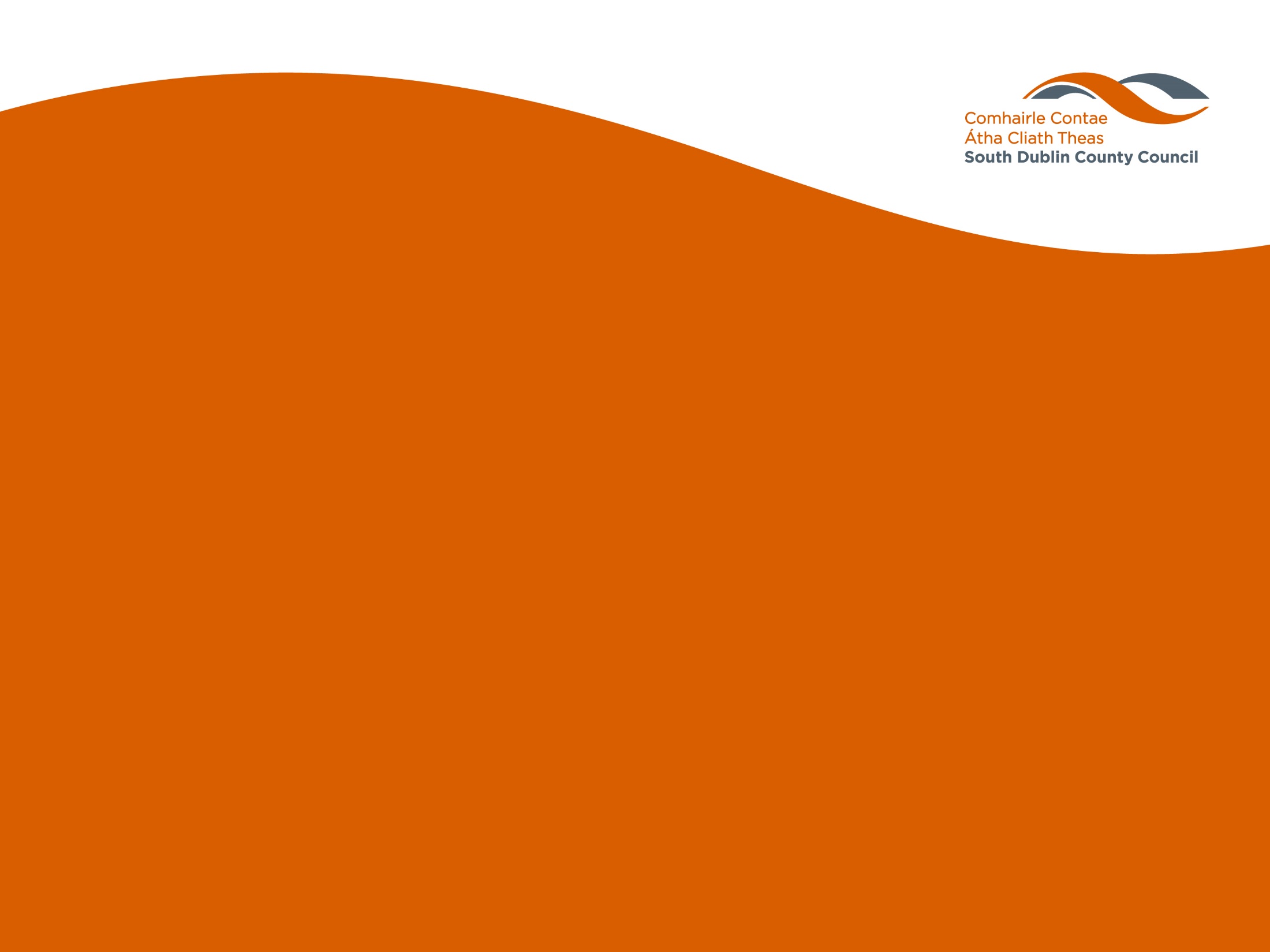 Additional text is proposed for Action 3.3, to provide for the       
      promotion of habitat restoration, creation, and rewilding
 

An additional 4th Theme is proposed ‘Biodiversity – Protect, Restore, and Create’ , with 3 proposed Actions to address: 

	- the application of biodiversity protection policies as listed in 	  the National Biodiversity Action Plan and the County 	   	  Development Plan

	-  the research of alternative control measures to chemical 	   	   biocides 

	-  the protection and restoration of river biodiversity
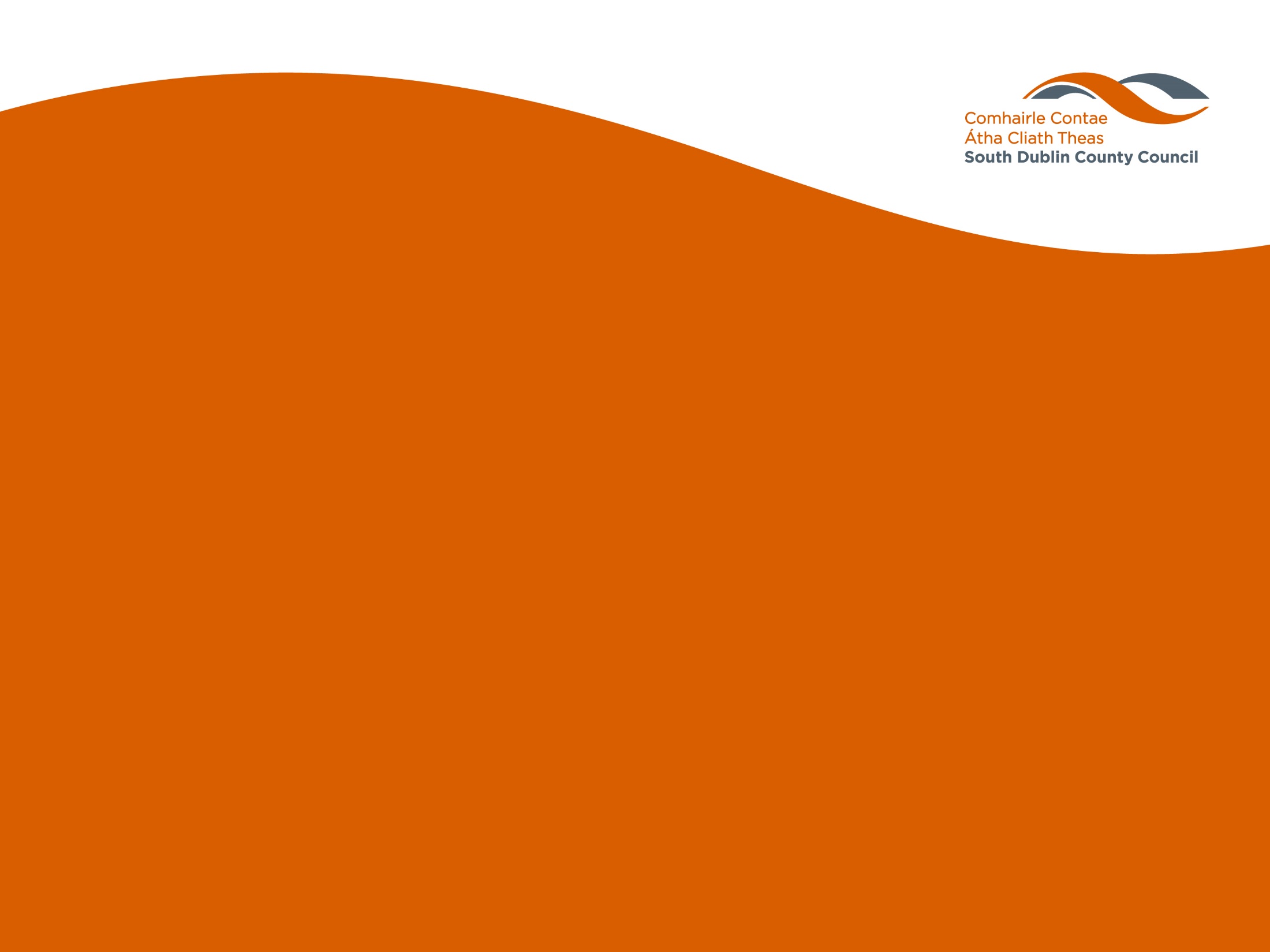 Next Steps
CE Report, including recommended changes is presented for consideration and adoption;
If adopted at the November Meeting, the final document, with agreed changes, will be published in early 2021; 
In the event of material changes to the Draft Plan, a further public consultation will be considered.
[Speaker Notes: - A quick summary of the recent process – drop if you think it’s unnecessary]